There Was An Old Lady Who Swallowed A Bell
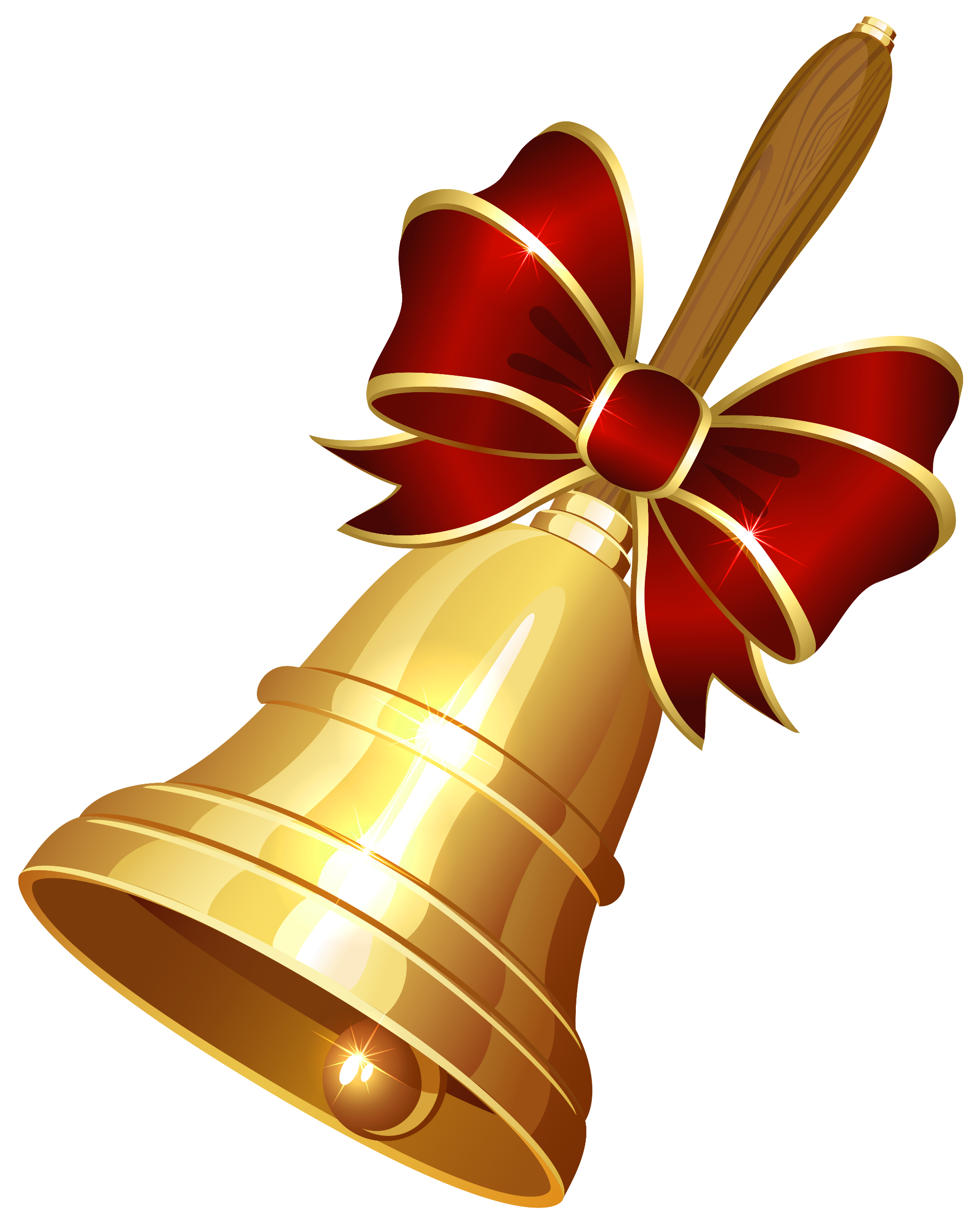 Sequencing for Preschoolers
What item did the little old lady swallow 1st?
You’re right! She swallowed a BELL.
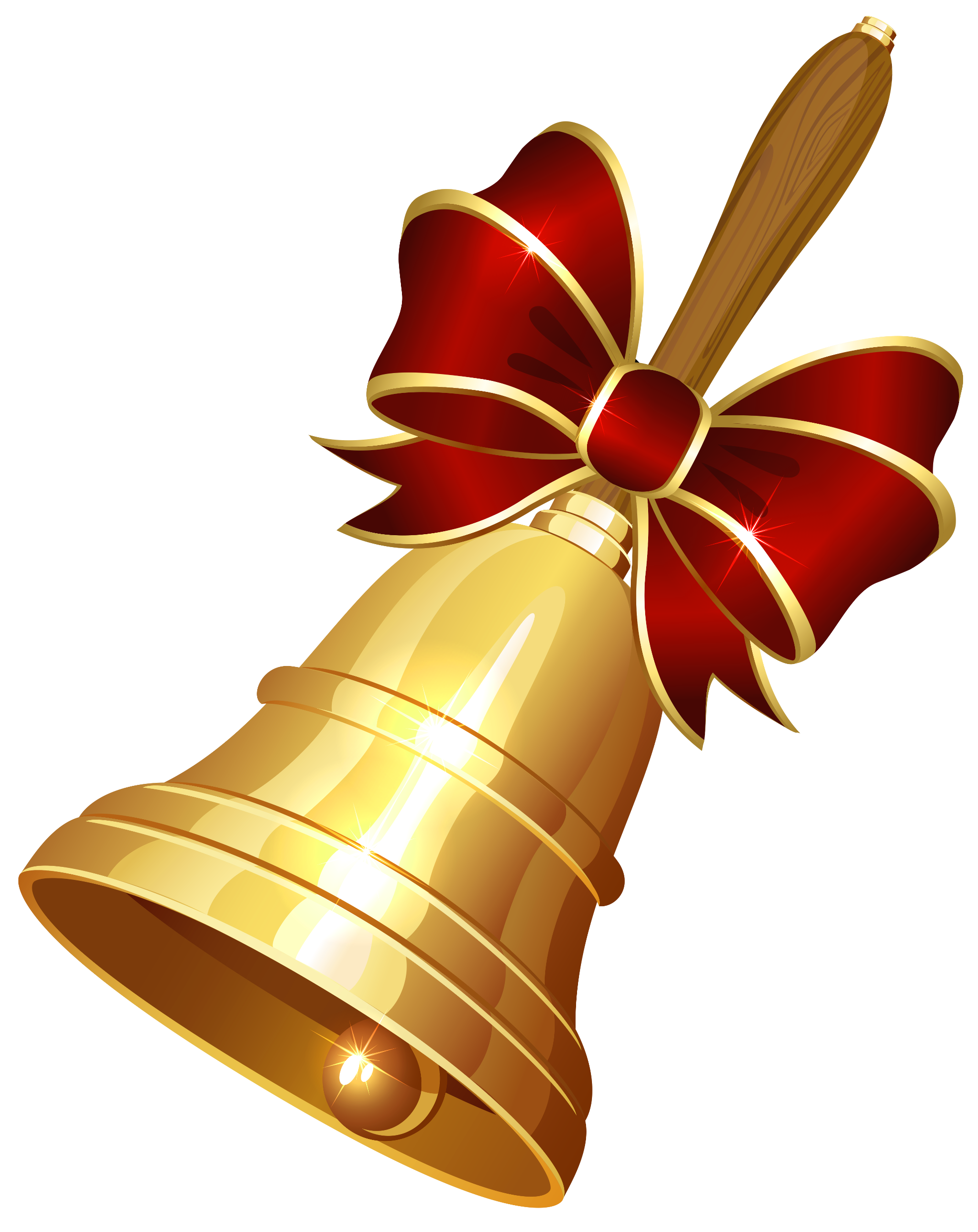 This Photo by Unknown Author is licensed under CC BY-NC
What did the little old lady swallow 2nd?
She swallowed the BOWS. Was that YOUR guess?
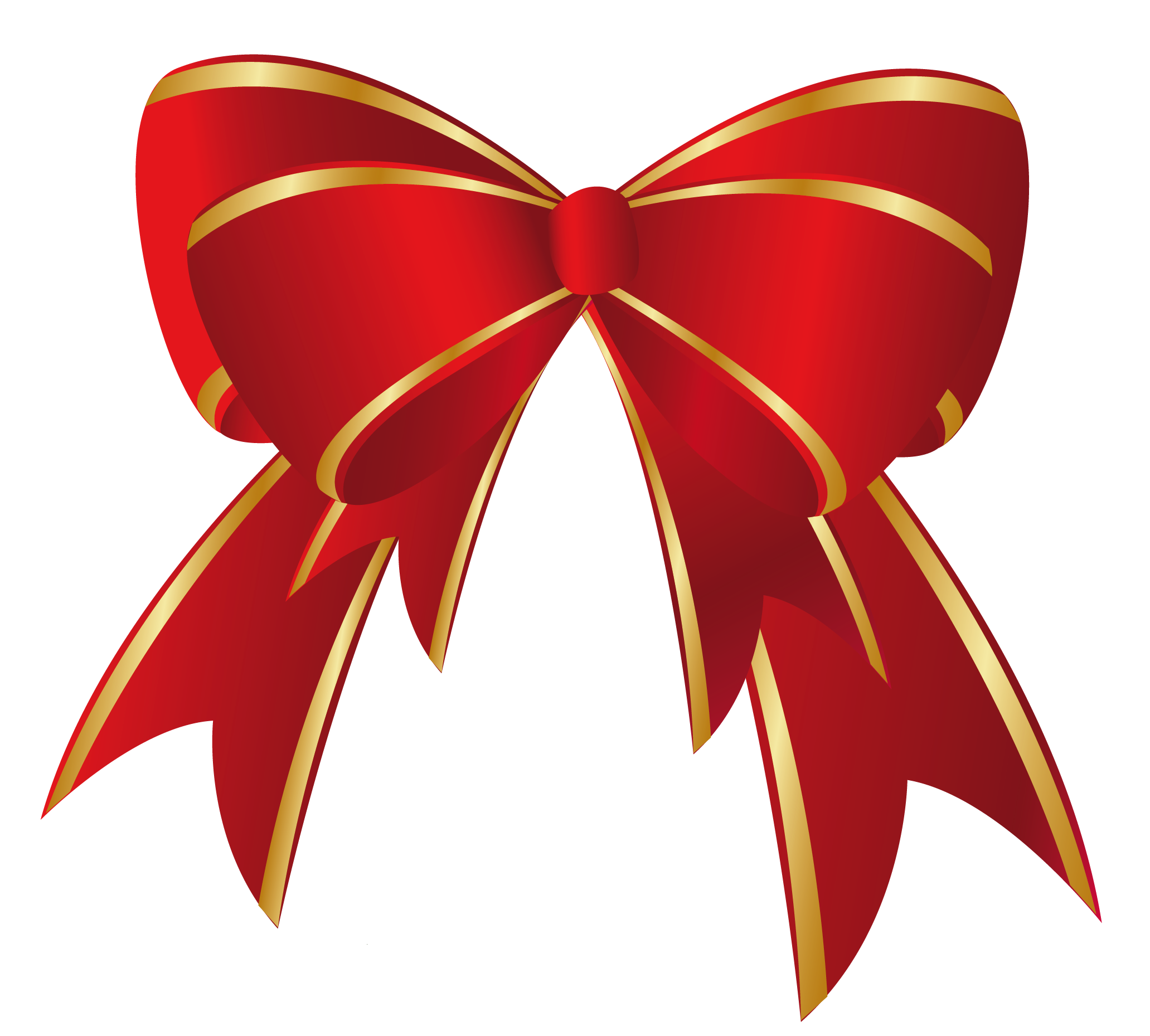 What did the old lady swallow AFTER the bows?
Yes! She swallowed some gifts.
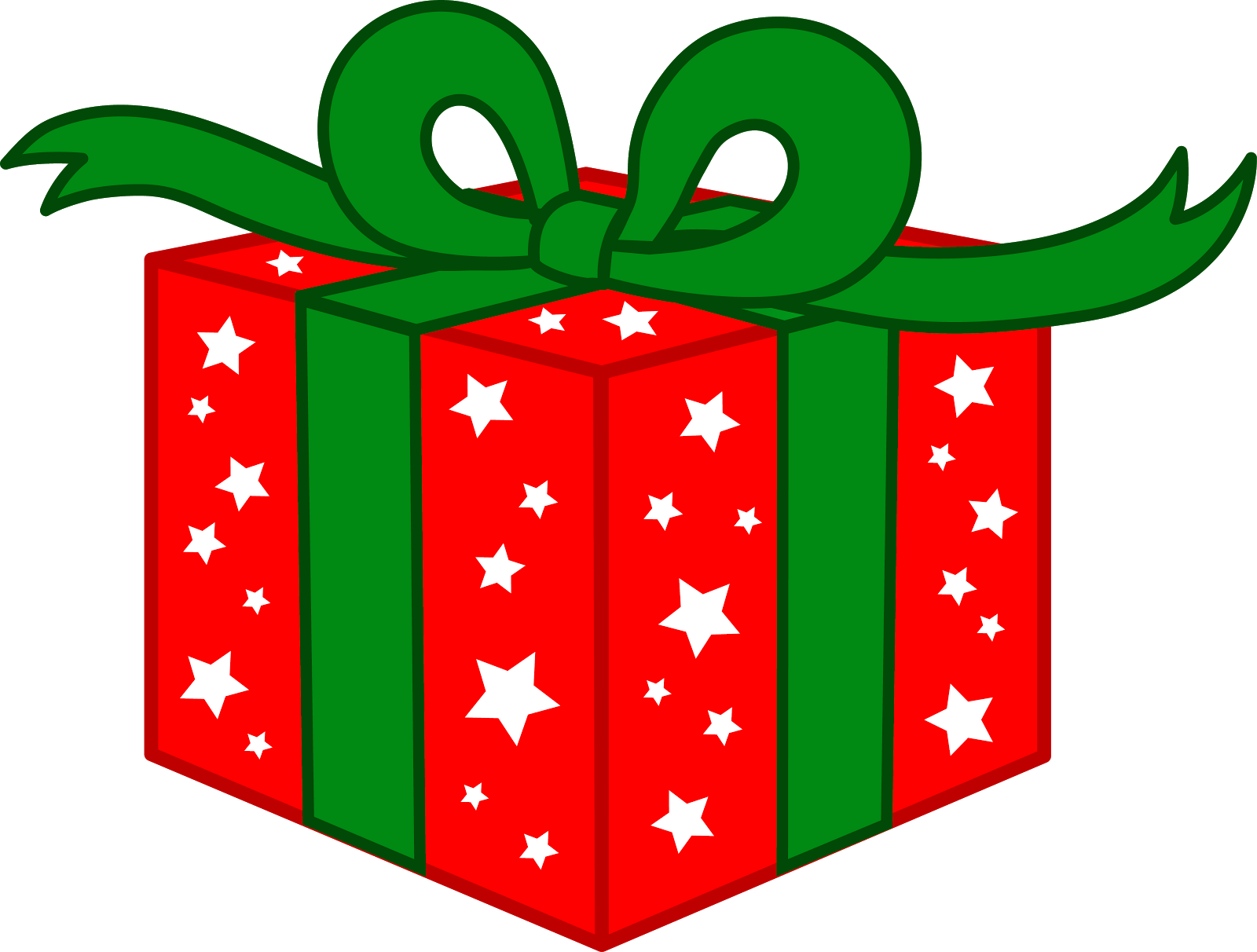 What did the old lady swallow to hold the gifts?
Did you guess a SACK?
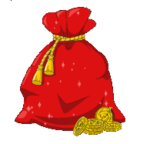 What item did the old lady swallow after the sack? Think carefully…
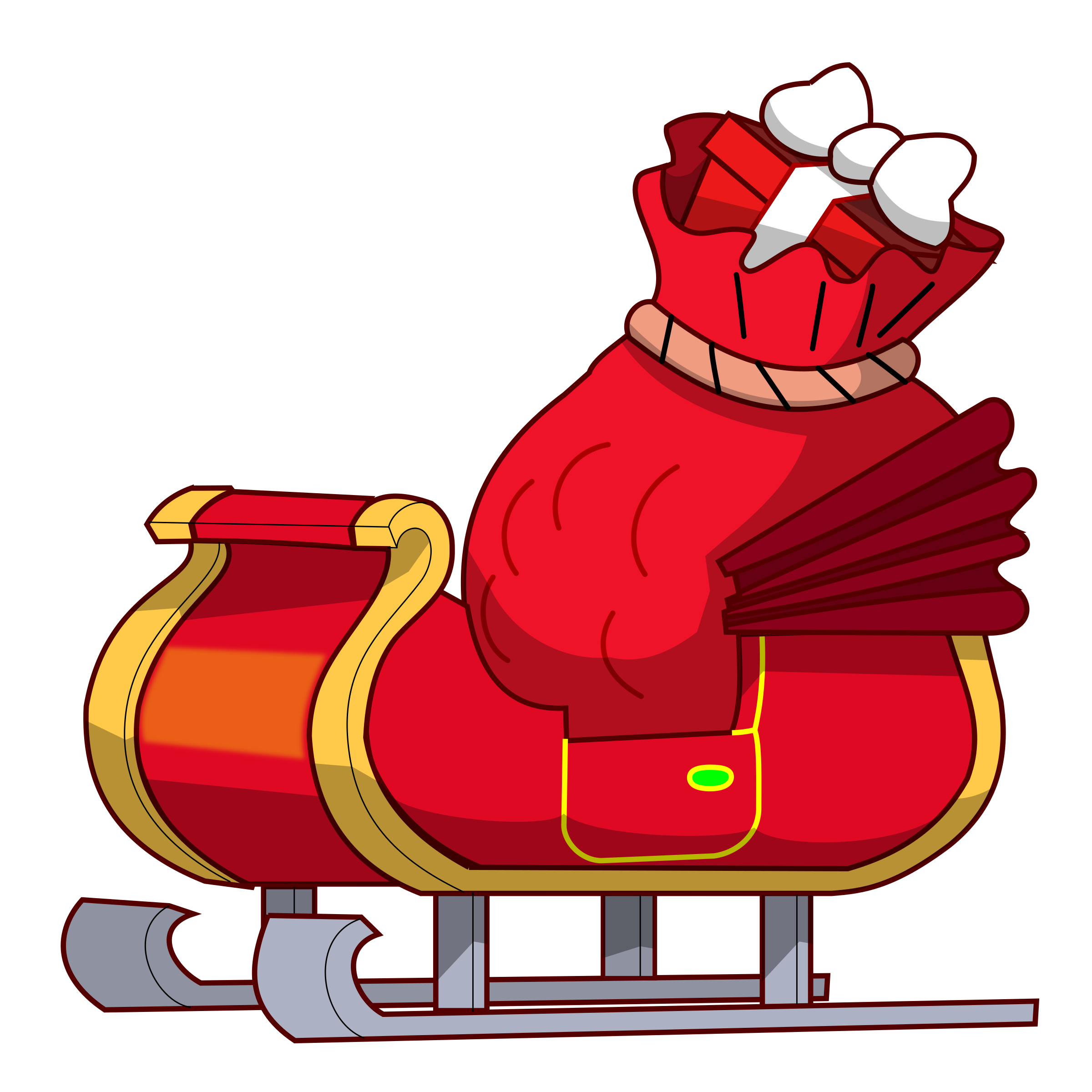 Hooray, she swallowed a red sleigh.
What did the little old lady swallow to pull the sleigh?
YES! The little old lady swallowed the REINDEER.
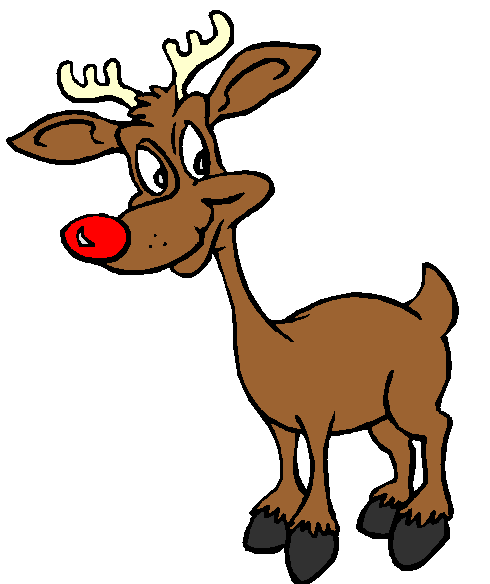 Do you remember what treat the old lady swallowed?
Yes, the sweet treat was a CANDY CANE!
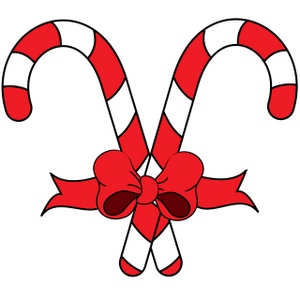 Who was waiting for a ride near the end of the story?
SANTA CLAUS was waiting for a ride!
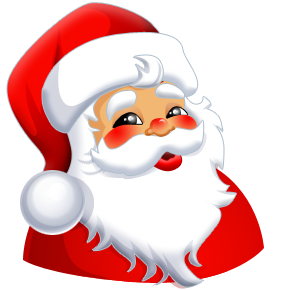 What two words that BEGIN with the letter H are at the end of the book?
For more ways to learn and play with your own preschoolers this year, please visit us at: The Preschool Toolbox Blog
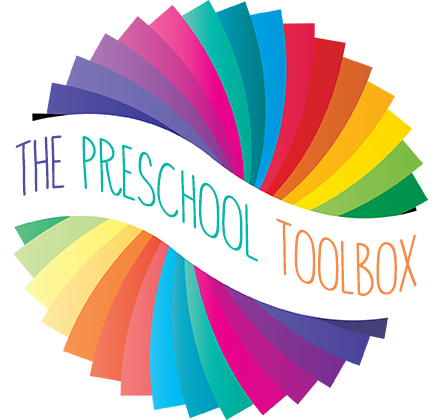 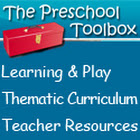